GRE Informal Working Group „Simplification of Regulation“
Explanation of the “Change Index”
The “Change Index”
What is it and why do we need it?

Additionally: 
Introduction of “Approval Numbering” and “Approval Marking” applied to the new draft LSD, RID and RRD Device Regulations
Page 1
GRE Informal Working Group „Simplification of Regulation“
Change Index – Document source
Document source for the introduction to „change index“
GRE/2018/16 + GRE-79-xx
GRE/2018/18 + GRE-79-xx
Proposal for an amendment to Regulations Nos. 48, 53, 74 and 86 (Installation of lighting and light-signalling devices for different vehicle classes)
Draft new UN Regulation on uniform provisions concerning the approval of light-signalling devices (lamps) for power-driven vehicles and their trailers
Draft new UN Regulation on uniform provisions concerning the approval of road illumination devices (lamps) and systems for power-driven vehicles
Draft new UN Regulation on uniform provisions concerning the approval of retro-reflective devices and markings for power-driven vehicles and their trailers
GRE/2018/02 + GRE-79-xx

GRE/2018/03 + GRE-79-xx

GRE/2018/04 + GRE-79-xx
Agreement concerning the Adoption of Harmonized Technical United Nations Regulations… (Revision 3)
E/ECE/TRANS/505/Rev.3
Draft General Guidelines for United Nations regulatory procedures and transitional provisions in un Regulations
WP.29/2017/107
Page 2
GRE Informal Working Group „Simplification of Regulation“
Change Index – Document source
Document source for the introduction to „change index“
These proposals provide the information about the definition and the usage of the „change index“ for the Installation Regulations
GRE/2018/16 + GRE-79-xx
GRE/2018/18 + GRE-79-xx
Proposal for an amendment to Regulations Nos. 48, 53, 74 and 86 (Installation of lighting and light-signalling devices for different vehicle classes)
These draft Regulations are using the „change index“ and provide Transitional Provisions for the usage.
GRE/2018/02 + GRE-79-xx

GRE/2018/03 + GRE-79-xx

GRE/2018/04 + GRE-79-xx
Draft new UN Regulation on uniform provisions concerning the approval of light-signalling devices (lamps) for power-driven vehicles and their trailers
Draft new UN Regulation on uniform provisions concerning the approval of road illumination devices (lamps) and systems for power-driven vehicles
Draft new UN Regulation on uniform provisions concerning the approval of retro-reflective devices and markings for power-driven vehicles and their trailers
Revision 3 of the 1958 Agreement contains the information about approval marking & approval numbering for UN Regulations
Agreement concerning the Adoption of Harmonized Technical United Nations Regulations… (Revision 3)
E/ECE/TRANS/505/Rev.3
These guidelines to Revision 3 provide help when dealing with Transitional Provisions.
Draft General Guidelines for United Nations regulatory procedures and transitional provisions in un Regulations
WP.29/2017/107
Page 3
GRE Informal Working Group „Simplification of Regulation“
Change Index - Problem statement
One Regulation = One Device (function).
New series of amendments introduces higher stringency requirements to the device covered by the Regulation.
CURRENT SITUATION:
NEW SITUATION:
One Regulation covers many devices (functions).
New series of amendments may introduce higher stringency requirements to only one or more of the devices (function) covered by the Regulation.
However, according to the current system ALL devices covered by the Regulation need new type approvals following the new series of amendments.
TARGET:
Avoid unnecessary new type approvals for those devices (functions) for which a new series of amendments have not introduced higher stringency requirements.
SOLUTION:
Introduction of the „Change Index“.
Page 4
GRE Informal Working Group „Simplification of Regulation“
Change Index - Definition
GRE-78 Question: What is the change index?
Paragraph 2.1.6. of Regulation No. 48 (Definition) (see document GRE/2018/16)
“2.1.6.	"Change index" means a sequential number, starting from 0, specific to each lamp (function) covered by UN Regulations [LSD], [RID] and [RRD]. It indicates the number of times new series of amendments to the pertinent Regulation ([LSD], [RID] and [RRD]) have posed higher stringency requirements to this lamp (function).“
Table 2 of the Draft Regulation on Light-Signalling devices (LSD) (see document GRE/2018/02)
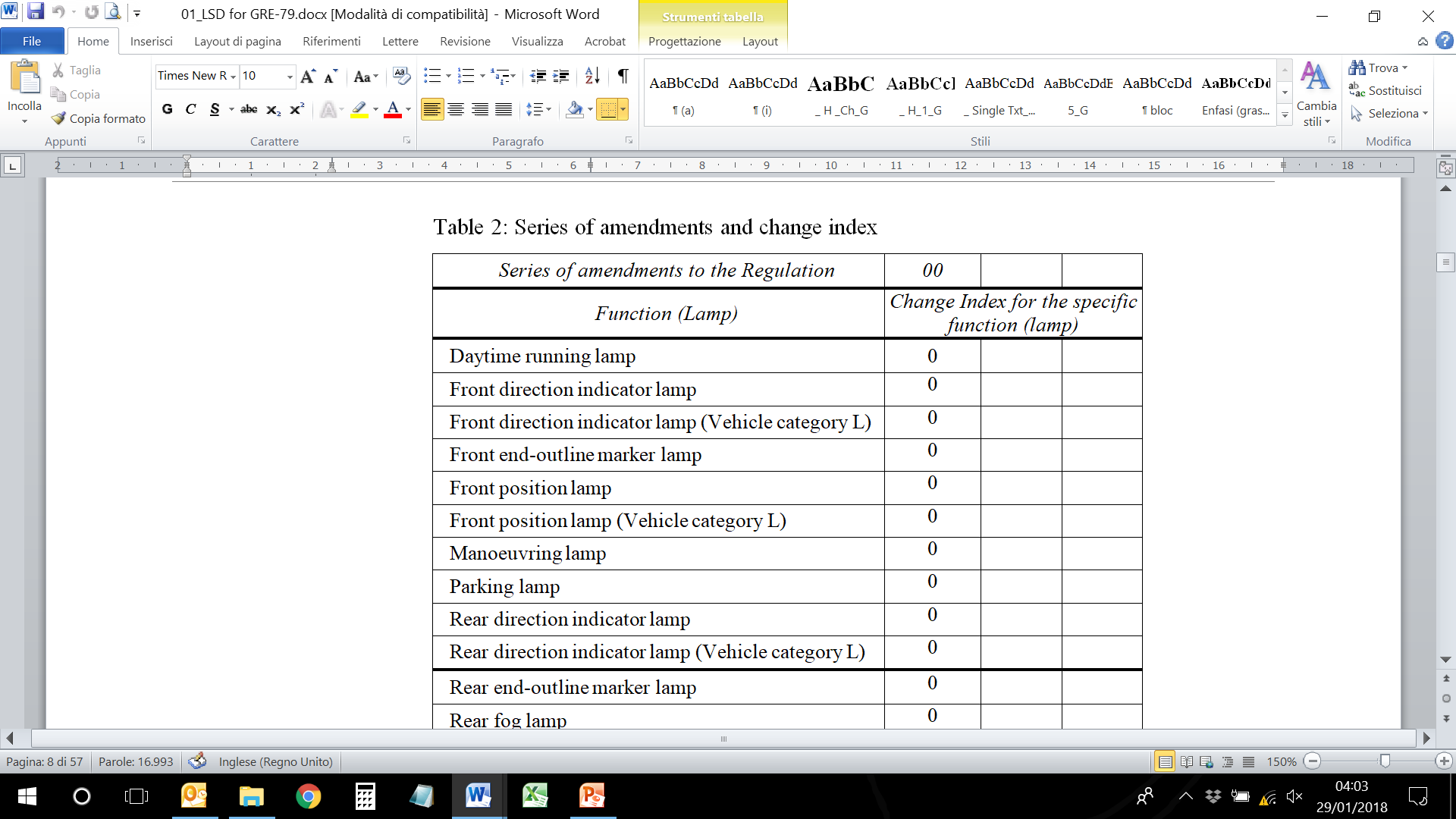 01
02
1
1
0
1
0
0
0
0
The series of amendments IS part of the approval marking
The change index is NOT part of the approval marking
Page 5
GRE Informal Working Group „Simplification of Regulation“
Approval marking
Type approval marking acc. to the new simplified Regulations
Regulation No. 87
Revision 2 of the 1958 Agreement
Example of approval marking
Regulation No. (LSD)
Revision 3 of the 1958 Agreement
Requirement for approval marking
RL
01
Symbol for DRL
RL
Symbol for DRL
01 Series
E4
Contracting party
E4
Contracting party
[LSD]R01-1111
4 digit seq. number
1111
4 digit seq. number
“R”
No. of Regulation
01 Series
The change index is NOT part of the approval marking
Page 6
GRE Informal Working Group „Simplification of Regulation“
Grouped approval marking – multiple lamp (function) type approval
This page has been added
Example of a  group of lamps (functions)
type approved according to the LSD and RID Regulation
The change index is NOT part of the approval marking
Front Position Lamp
HCR
A
Halogen passing beam and driving beam
Headlamp
The DRL, Front Position Lamp and Front Direction Indicator Lamp are type approved according to the 03 series (for example) of amendments to the LSD Regulation

The Halogen Passing Beam and Driving Beam Headlamp is type approved according to the 05 series (for example) of amendments to the RID Regulation
Daytime Running Lamp
1b
RL
Front Direction
Indicator Lamp
1111
Approval No
E4
[LSD]R03
[RID]R05
The approval marking always shows the latest series of amendments of the Regulation applicable to the type approval of the specific lamp (function).
Page 7
RL
RL
01
E4
E4
1111
[LSD]R01-1111
GRE Informal Working Group „Simplification of Regulation“
Approval numbering – Single Device (function) Type Approval
Type approval number acc. to the Rev.3 of 1958 Agreement
Regulation No. 87
Revision 2 of the 1958 Agreement
Example of approval number
Regulation No. (LSD)
Revision 3 of the 1958 Agreement
Requirement for approval number
E4*[LSD]R01/03*1111*00
E4*01*1111
Contr. Party
Contr. Party
“R”
Supp. No.
Ext.
No.
4 digit seq. number
No. of Regulation
01 Series
01 Series
4 digit seq. number
The change index is NOT part of the approval numbering
The changes to the approval numbering follow the provisions of the 1958 Agreement, Schedule 4, Par. 3 (E/ECE/TRANS/505/Rev.3)
Page 8
GRE Informal Working Group „Simplification of Regulation“
Change Index – Usage
What is the „change index“ needed for?  -  Device
Adding a  paragraph 6.1.1. under subsection „Transitional Provisions“ in all three new draft Device Regulations (LSD, RRD, RID), see document GRE-79-10:
(Source: „Draft General Guidelines for United Nations regulatory procedures and transitional provisions in UN Regulations” WP.29/2017/107, Section 41.)
“6.1.1. 	Contracting Parties applying this UN Regulation shall continue to accept UN type-approvals of the lamps (functions), to any of the preceding series of amendments to this UN Regulation, which are not affected by the changes introduced by the latest series of amendments. 
	To verify this, the change index applicable to the pertinent lamp (function) shall not differ from its change index as indicated in the latest series of amendments.
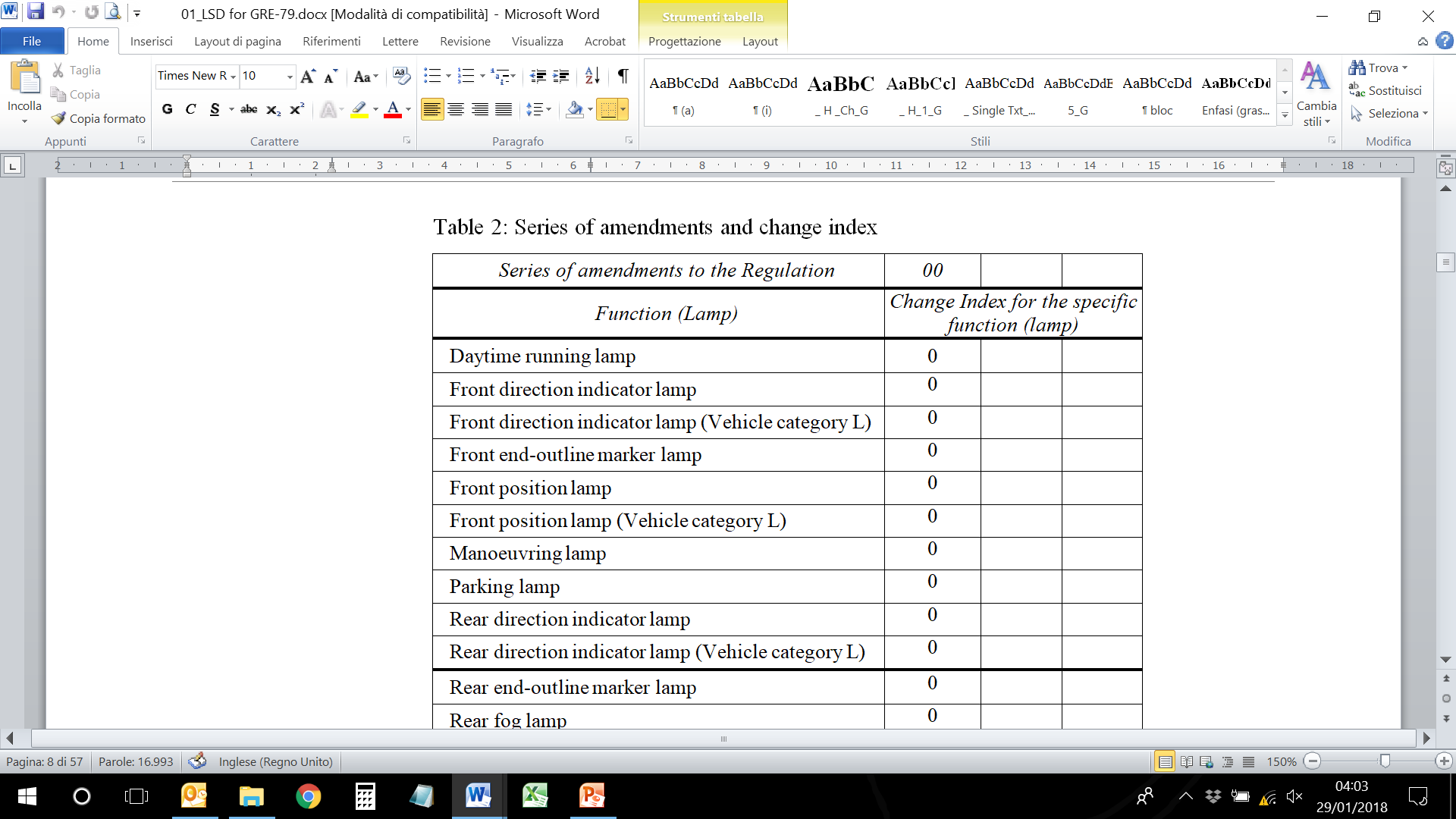 Daytime running lamp: 
The change index differs
-> par. 6.1.1. is NOT valid for this function
01
1
Front direction indicator lamp:
The change index does not differ
-> par. 6.1.1. IS valid for this function
0
0
0
Page 9
GRE Informal Working Group „Simplification of Regulation“
Change Index – Usage
What is the „change index“ needed for? -  Vehicle
Adding a general requirement in Installation Regulations Nos. 48, 53, 74 and 86 (GRE/2018/16, ../18 and GRE-79-11)
“5.32.	A device type approved according to any preceding series of amendments to UN Regulations [LSD, RID and /or RRD] is deemed equivalent to one approved according to the latest series of amendments to the pertinent Regulation ([LSD], [RID] and [RRD]), when the change indexes (defined in paragraph 2.1.6.) related to each individual lamp (function) do not differ. In this case such a device may be fitted on the vehicle to be type approved without any update of the device type approval documents and device markings”
(example for UN Regulation No. 48)
1a
Even if the 01 series of amendments to Regulation No. [LSD] entered into force and the transitional period has expired, the device on the left side may be used for new vehicles because the change index for this function (front direction indicator), i.e „0“ did not change between series 00 and 01
E4
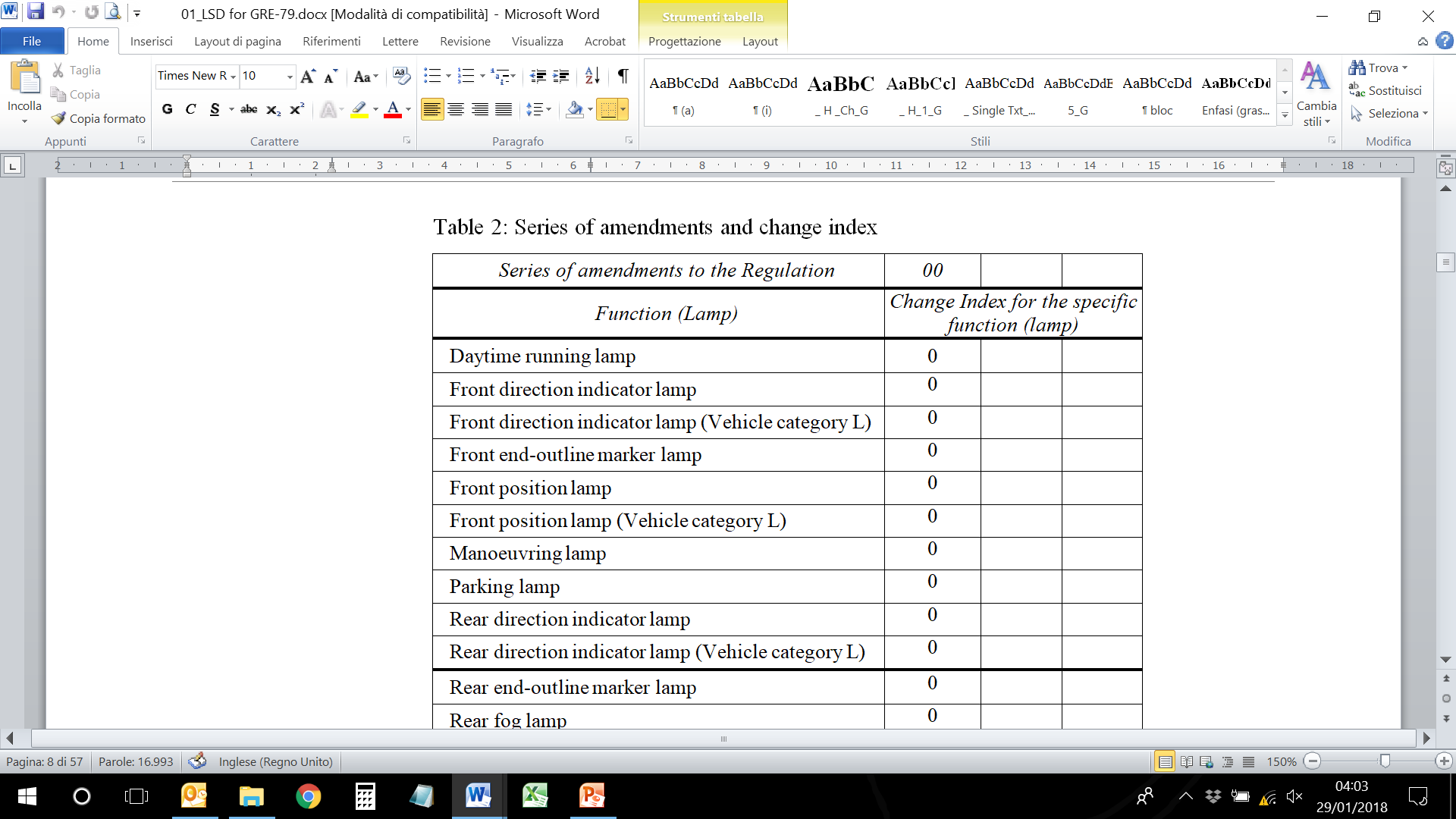 01
[LSD]R00-3456
1
0
Page 10
GRE Informal Working Group „Simplification of Regulation“
Change Index – Conclusions
The „change index“ is merely a tool (an indicator) to support type approvals and the usage of type approved devices

The concept of „change index“ is in line with Revision 3 of the 1958 Agreement and supported by the guidelines (accepted by WP.29 in November 2017)

The „change index“ is not part of the approval marking nor of the approval numbering
Page 11